Stereotyp národností a znaky pro národy v ČZJ
Daniel Škrip, Kristýna Matejzíková a Marie Mašláňová
Diplomová práce
Autor: Bc. Lucie Břinková
Vedoucí: doc. PhDr. Irena Vaňková, CSc., Ph.D.
Oponent: PhDr. Mgr. Klára Richterová

Stránky DP: 121 stran 
Datum diplomové práce: 2016
Výsledek obhajoby: Výborně
Cíl výzkumu
Studium stereotypu v jazyce se zaměřením na národnosti

První práce, která se zabývá stereotypem národností v ČZJ

Vychází ze studie Bartmińského z polské etnolingvistické školy

V této práci je stereotyp vnímán z hlediska kognitivní lingvistiky a etnolingvistiky
Kognitivní lingvistika
Kognitivní lingvistika – POZNÁNÍ

METAFORA, METONYMIE

Kognitivní etnolingvistika – původ pojmenování skutečnosti

Důležité pojmy:
	Jazykový obraz světa
	Kategorizace
	Stereotyp a prototyp
Stereotyp
Lippmann (1922) - definuje stereotyp jako „pokřivený obraz nebo představu v lidské mysli, které nejsou založeny na osobní zkušenosti, ale jsou odvozeny kulturně“

Stereotypy - 	 jsou stálé, nepodléhají změnám, přetrvávají v dané kultuře po několik         		generací
                       - 	slouží k zobecnění, které je založeno buď na pravdě částečné, nebo na 		pravdě není založeno vůbec
                       -	 jsou spojeny s hodnocením

Prototyp – spojován s věcmi
Etnický stereotyp
vzniká na základě rozdílů mezi dvěma etnickými skupinami

vychází z kontaktu mezi dvěma sousedními národy, které jsou si blízké natolik, aby etnický stereotyp mohl vzniknout, ale ne dostatečně blízké, aby se ten mohl stereotyp vyvrátit

stereotypy často prozrazují víc o tom, kdo je vytvořil, než o tom, ke komu se vztahují
	- Např. stereotyp Němce z českého pohledu: Němci jsou bohatí a zbytečně 	rozhazují peníze -> Co to vypovídá o nás?
NĚMECKO
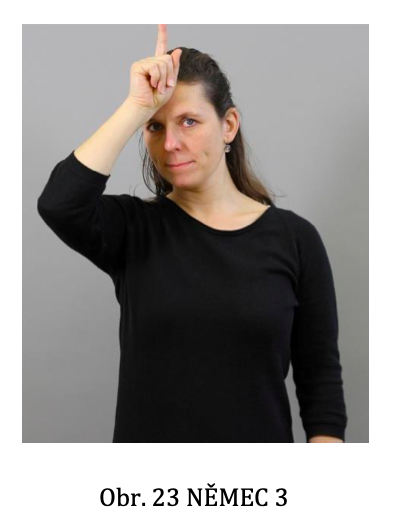 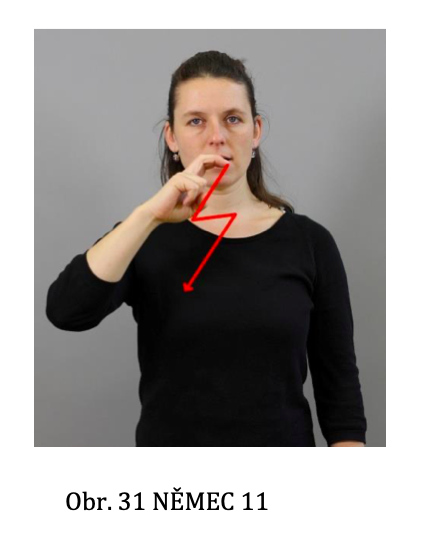 Němec je spojen s Hitlerem.
Motivován vojenskou přilbou.
Jedná se o znak FAŠISTA.
SLOVENSKO
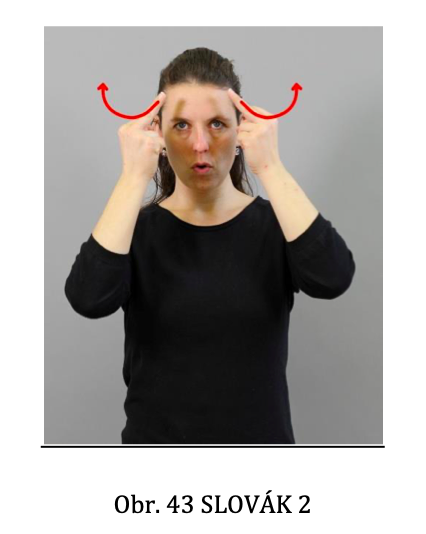 Od Slováka se distancuji. (z Deaflympiády)
Velký slovenský klobouk, který nosil Jánošík.
POLSKO
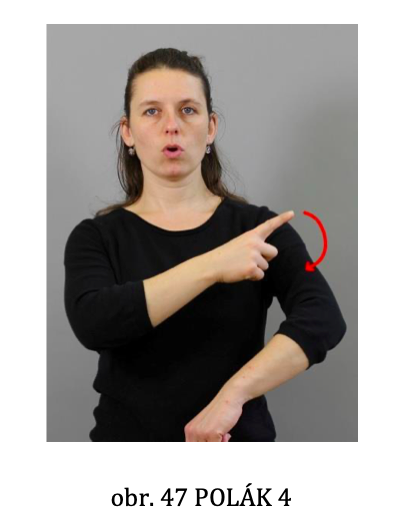 Polák je silně věřící.
Poláci pracují hodně a jsou siláci.
RAKOUSKO
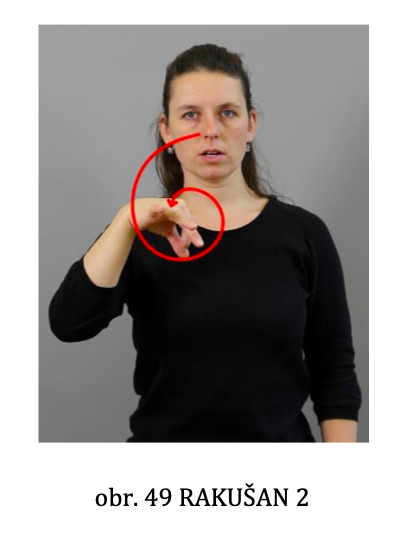 Rakušan je spojen s vídeňskou kávou
Státní znak Rakouska - OREL
FRANCIE
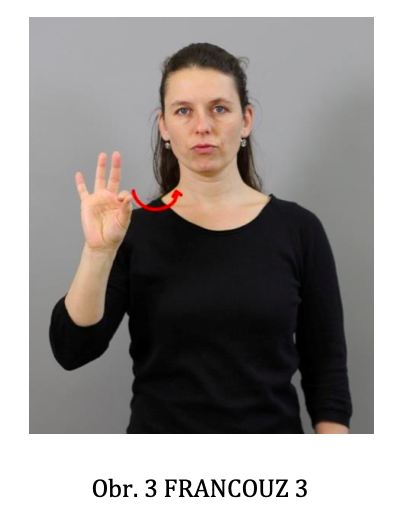 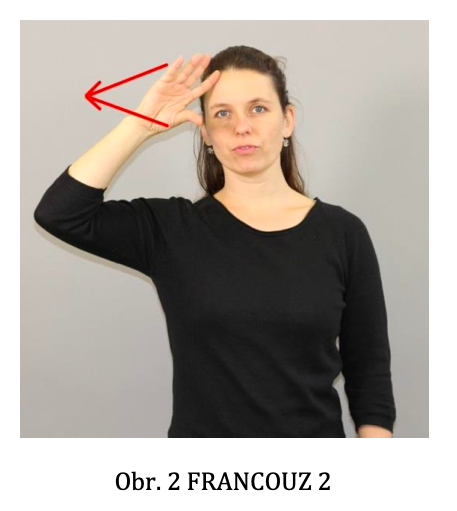 Francouz evokuje kohouta
Motivován vojenskou přilbou.
Jde o znak inicializovaný.
ITÁLIE
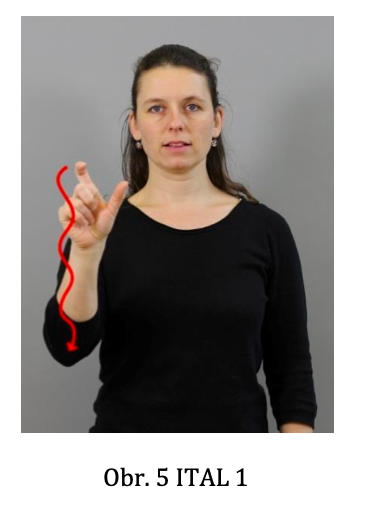 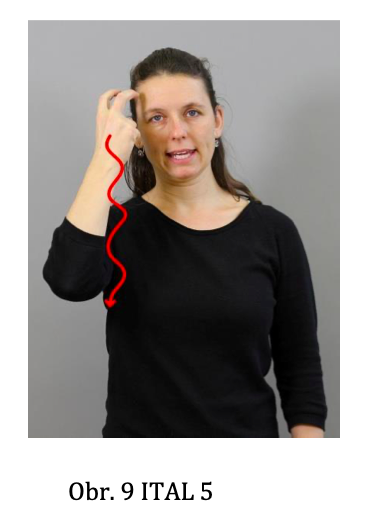 Ital žije na „botě“
Ital je hlupák/idiot / ten, který to nepochopí
„krize/chaos z Deaflympiády“
RUSKO
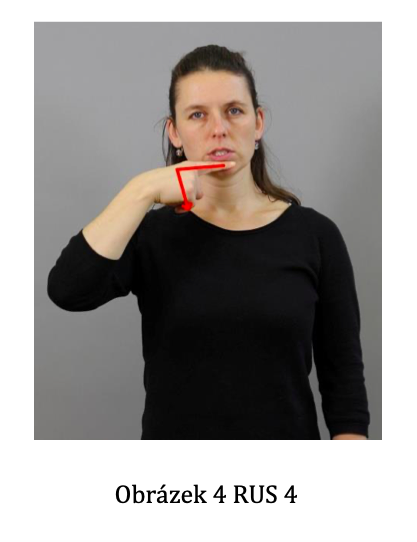 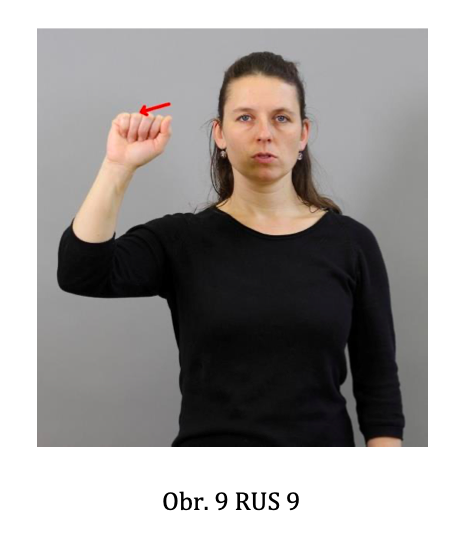 Rus pije alkohol a Rus je vystaven kruté zimě.
Význam „komunismus“
Motivován červenou barvou.
RUSKO
Rus je spojen se srpem a kladivem
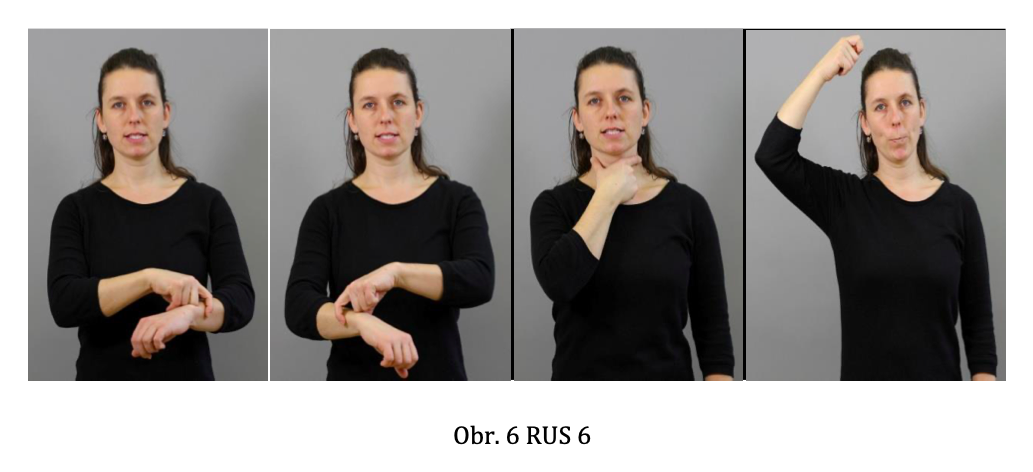 AMERIKA
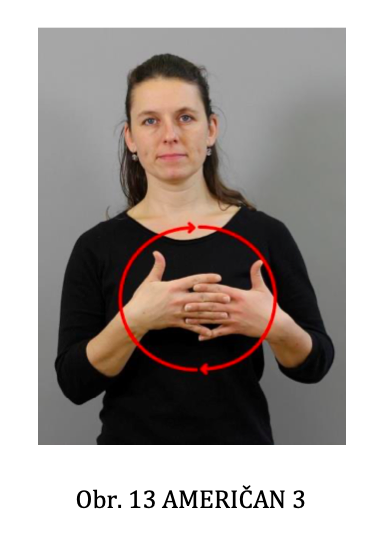 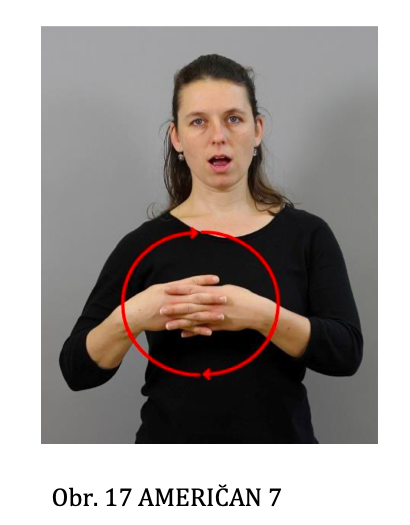 Dřevěné sruby
Američan, který přišel o nejvyšší budovy.
Motivace orel – symbol Ameriky
AMERIKA
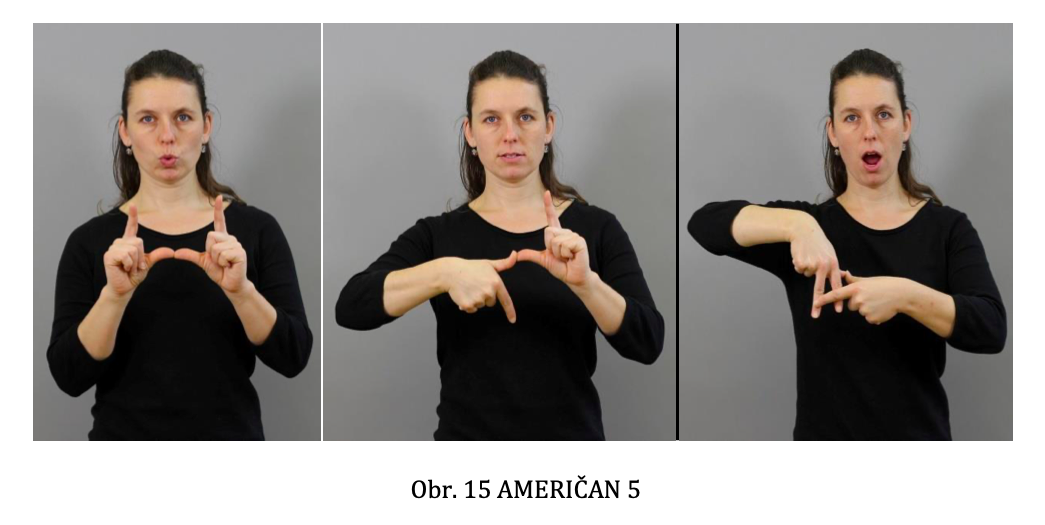 Američan je nafoukaný frajer.
VIETNAM
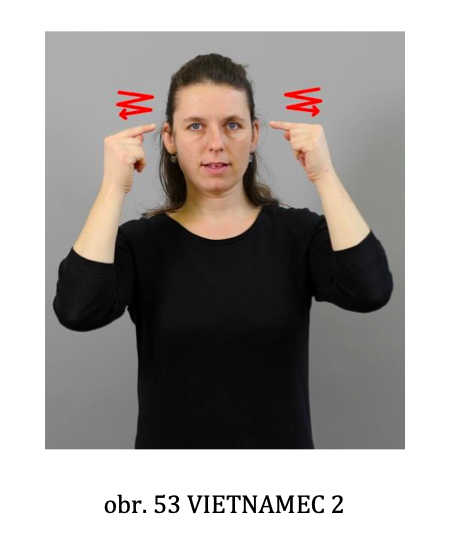 Slaměný trojúhelníkový klobouk
Vietnamec má šikmé oči.
ROM
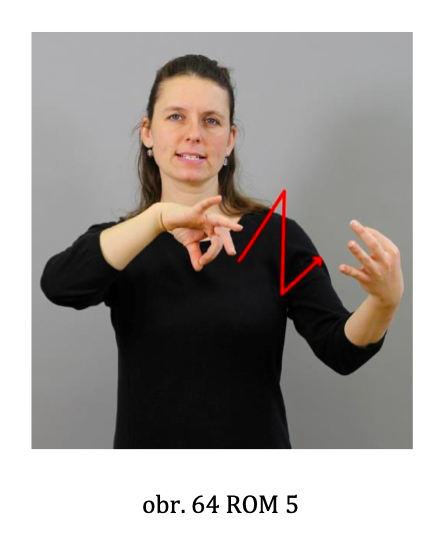 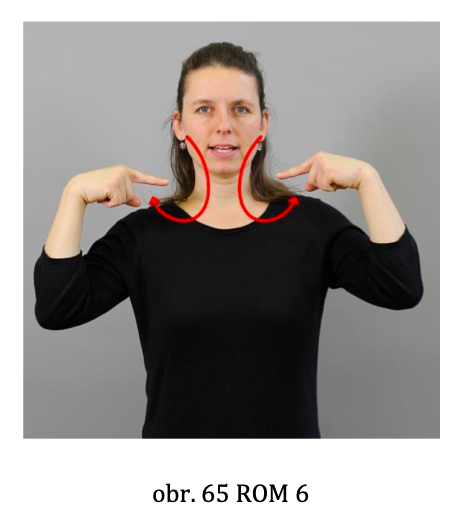 Rom je špinavý, a tak se od něj distancuji.
Rom je muzikant.
Romka nosí velké náušnice
Děkujeme za pozornost!
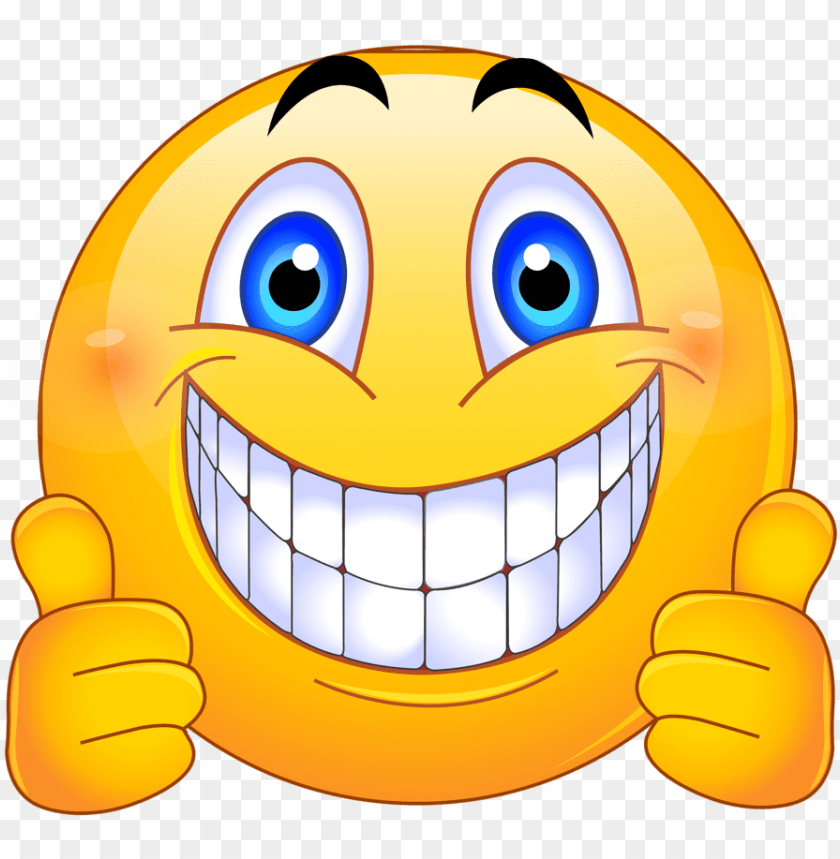